FIAT LUX: LET THERE BE LIGHTReimaging the McGill Library for the 21st Century
Colleen Cook 
Diane Koen
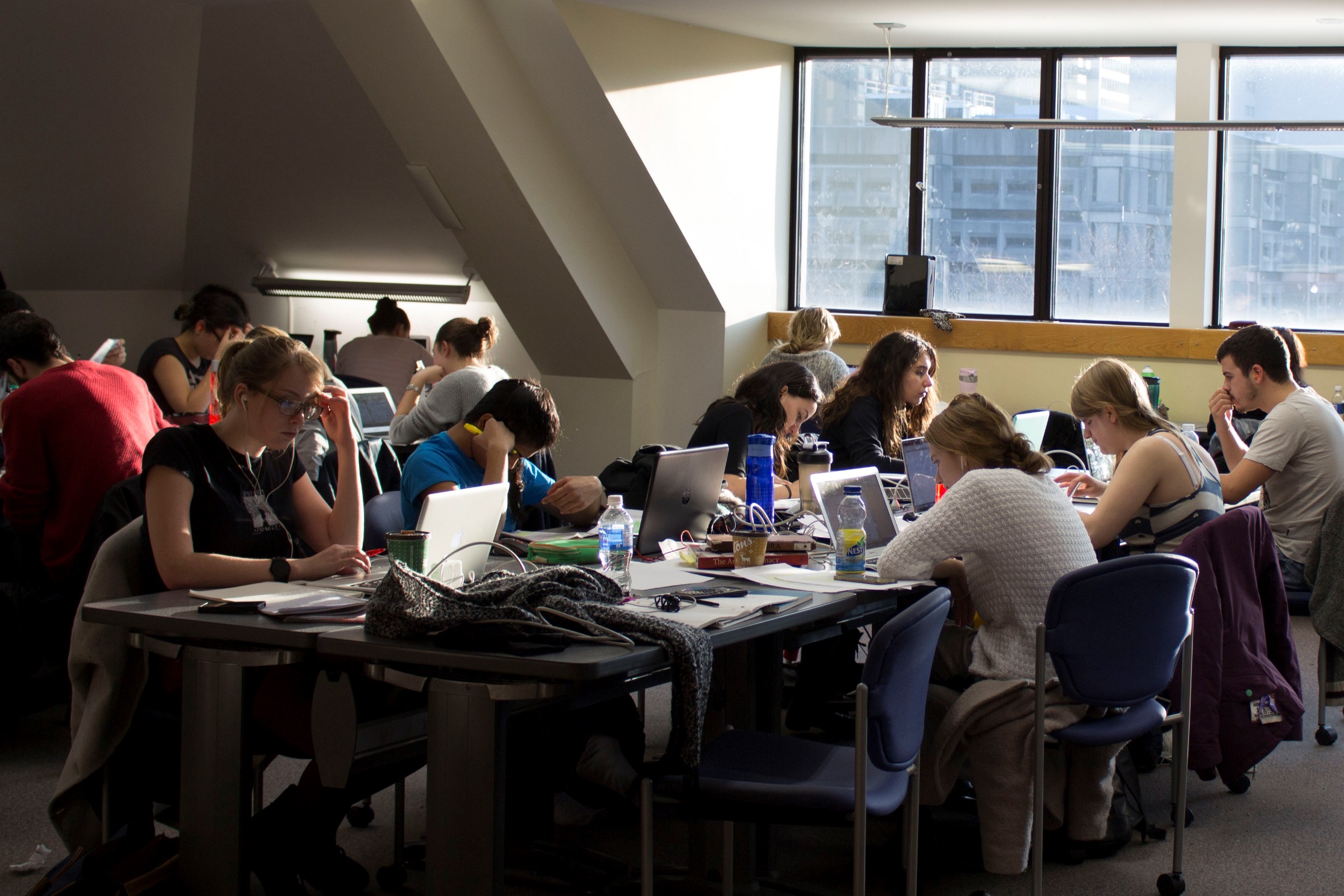 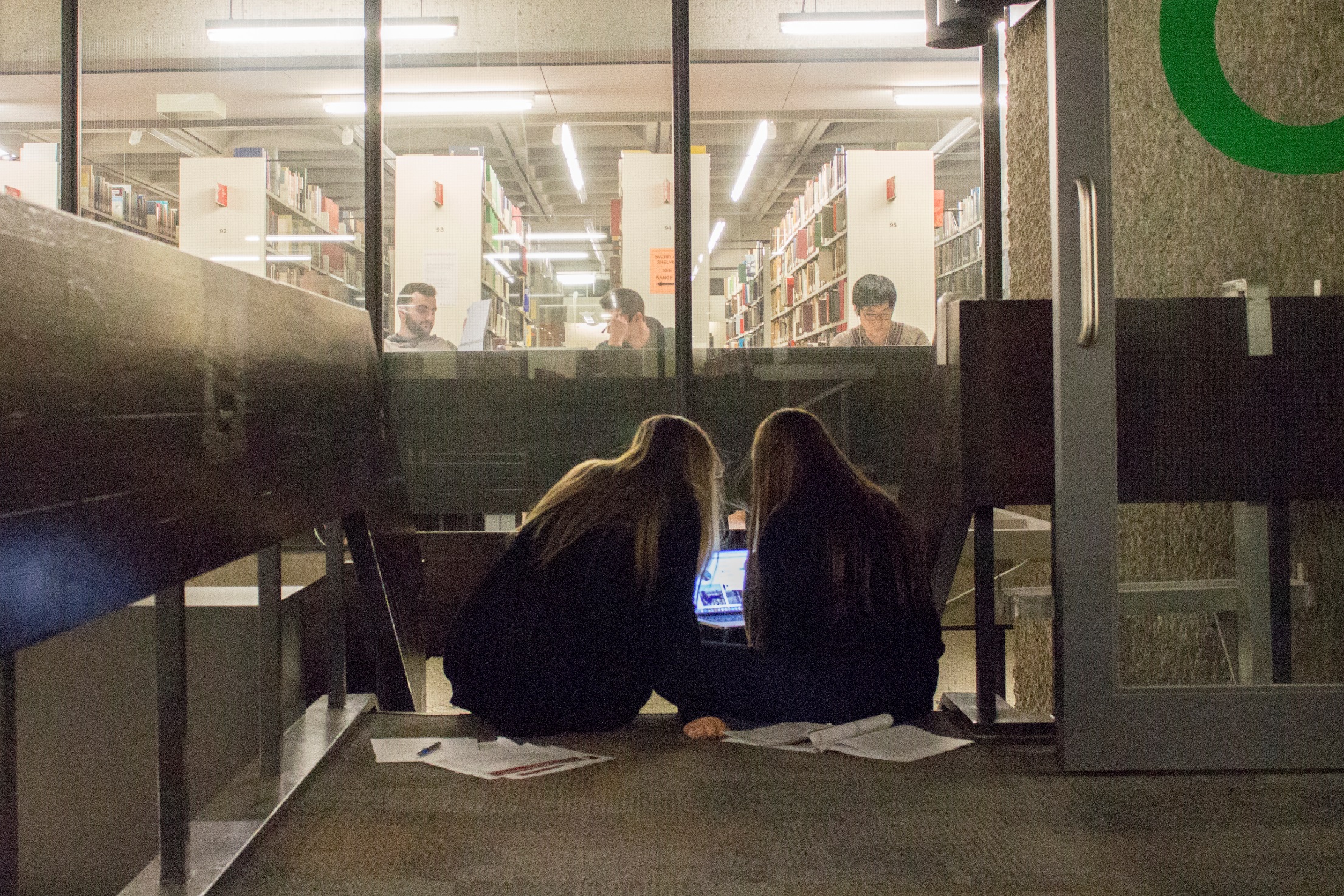 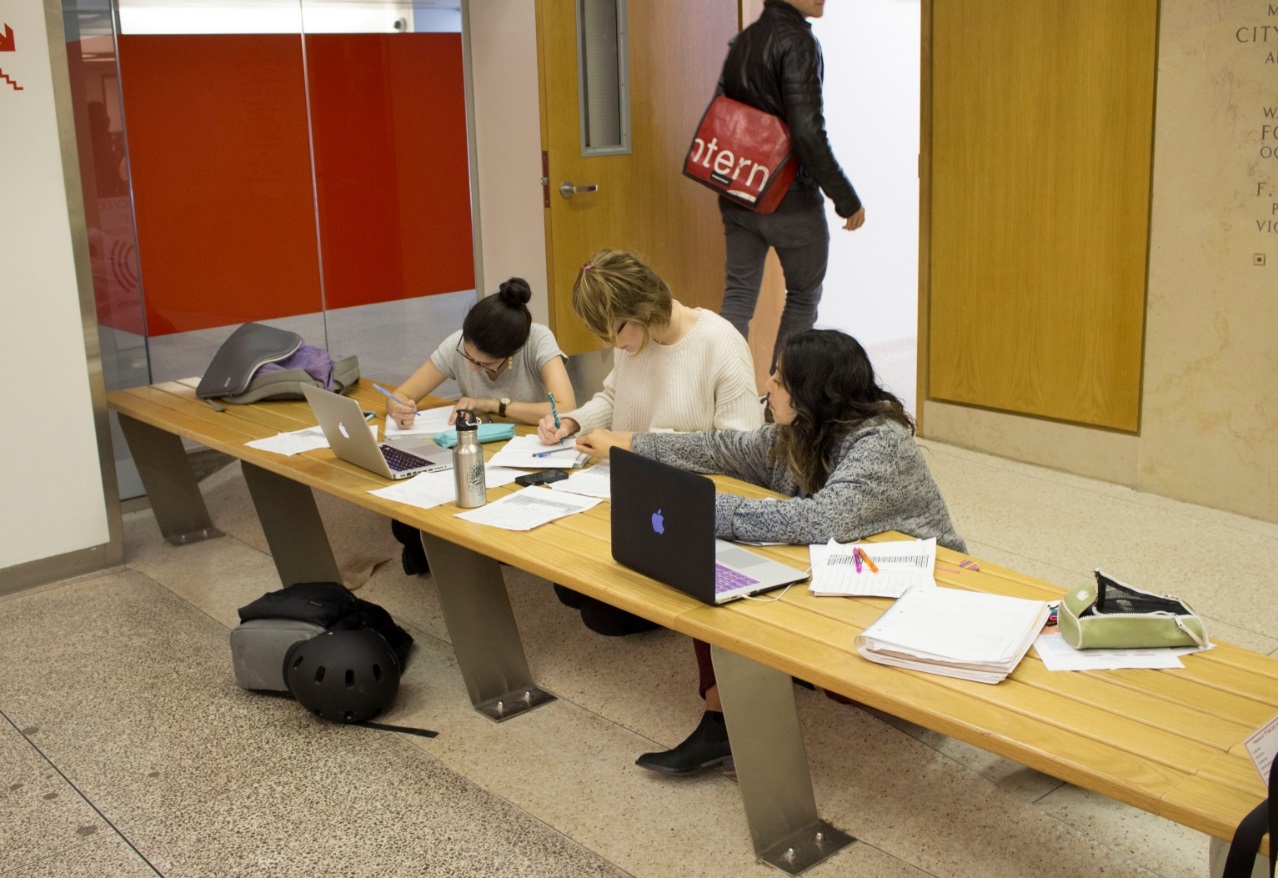 FORGING A CLEAR PATH: REDEFINING THE LIBRARY’S MANDATE
It has long been clear that the current library could not match the needs of modern students


In 2014, the library launched an exhaustive process to reimagine the McGill library for the mid-21st century


Investigation was done in partnership with the ekm and Shepley-Bulfinch architectural firms
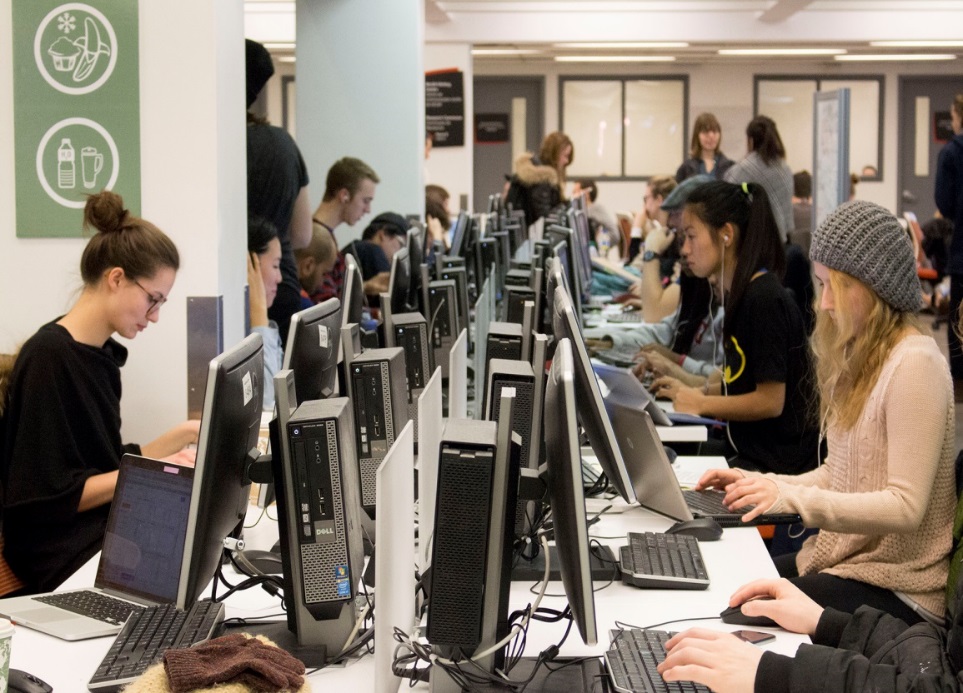 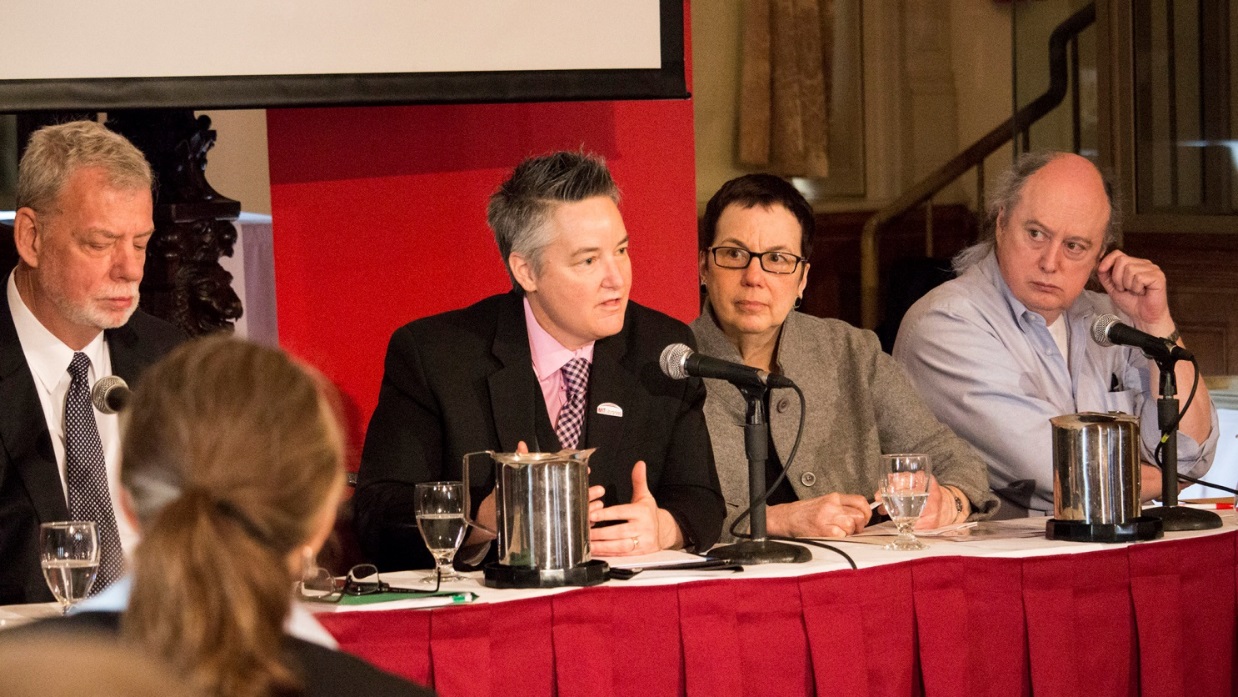 FORGING A CLEAR PATH: REDEFINING THE LIBRARY’S MANDATE
Information and feedback mechanisms included:

over a dozen site visits to pioneering academic libraries and spaces across north america

symposium on future of academic research libraries

student, staff and faculty focus groups

communication and steering committees with cross-campus membership
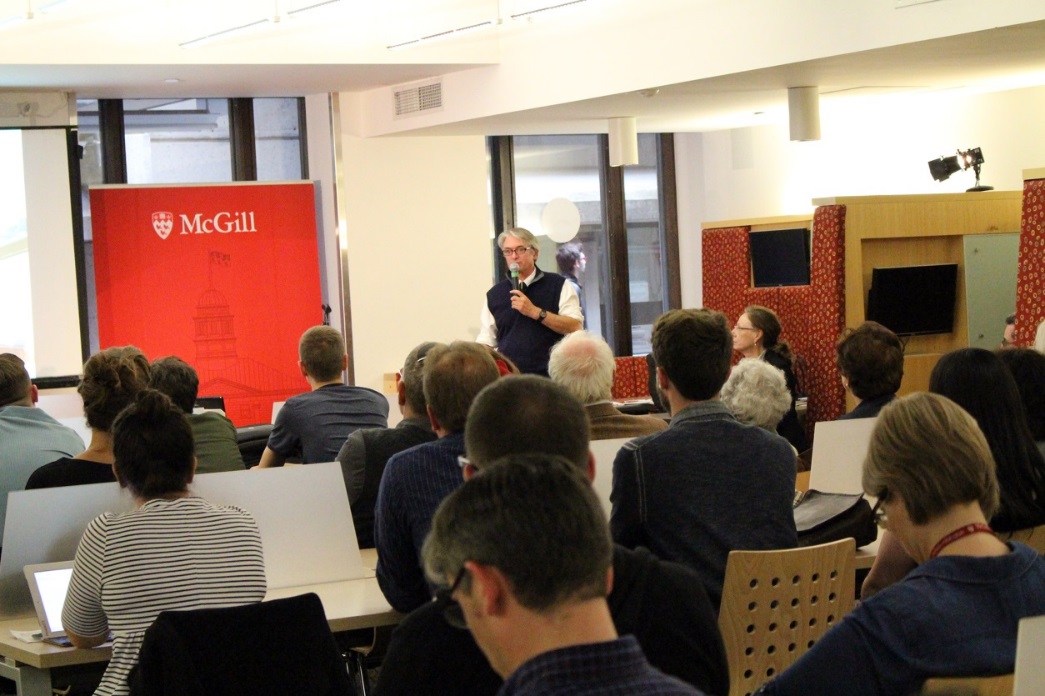 Fiat Lux Features
Librarians and staff onsite
Supporting students, researchers and faculty
“Eyes on the street”
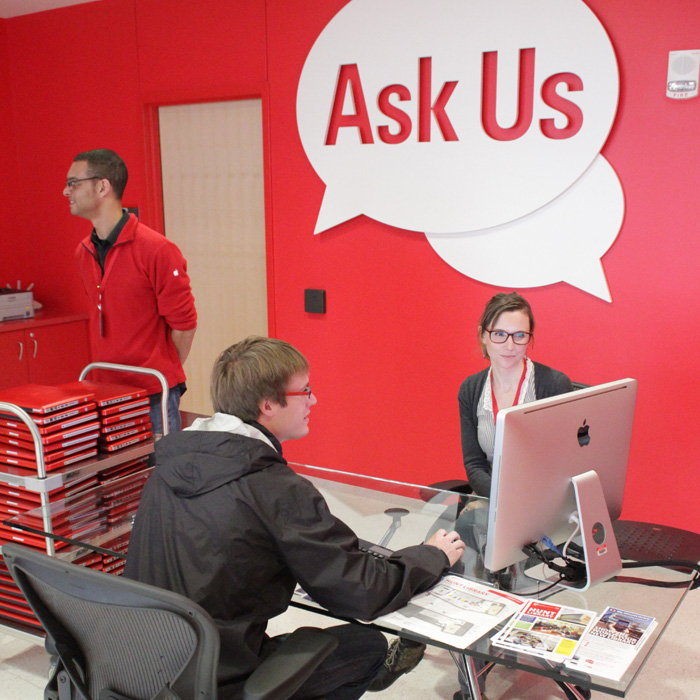 Fiat Lux Features
Signature reading room
For quiet study
Formal events and gatherings
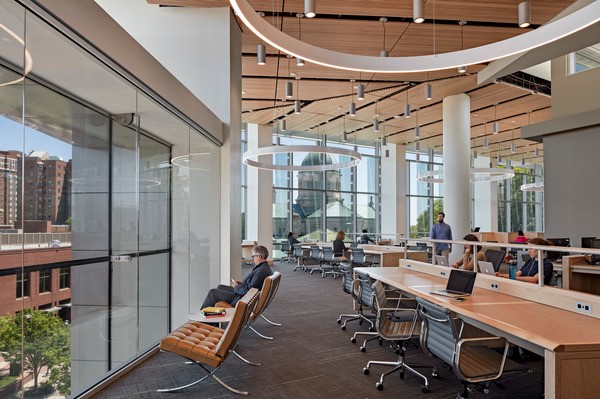 Fiat Lux Features
Small print collection	
Focus on electronic access and support
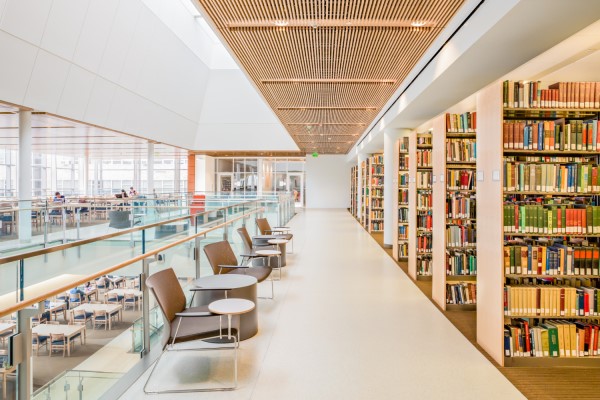 Fiat Lux Features
Range of formal and informal teaching and learning spaces throughout the complex
lecture theatres
small and large classrooms, active learning and traditional, as needed
seminar rooms
Supported by a range and mix of breakout rooms
group study rooms
group study zones
Informal and formal seating
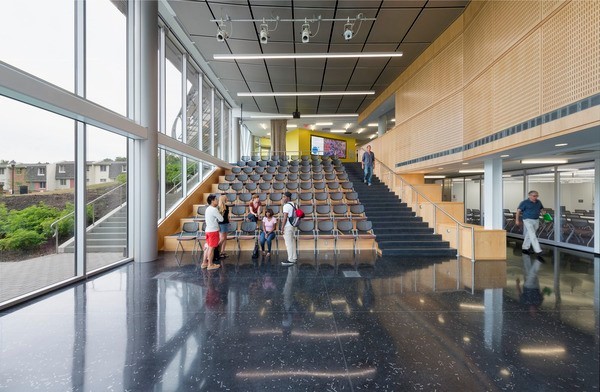 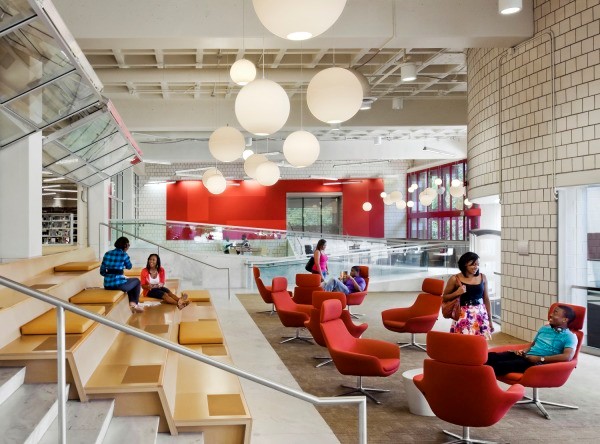 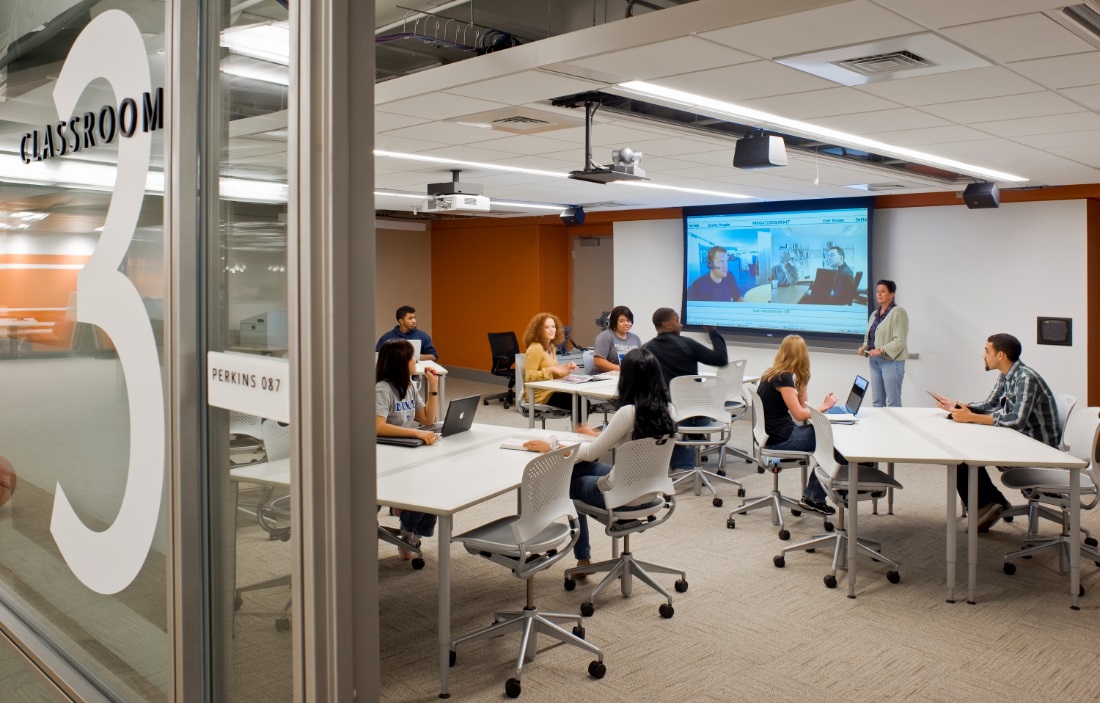 Fiat Lux Features
Collaboration spaces
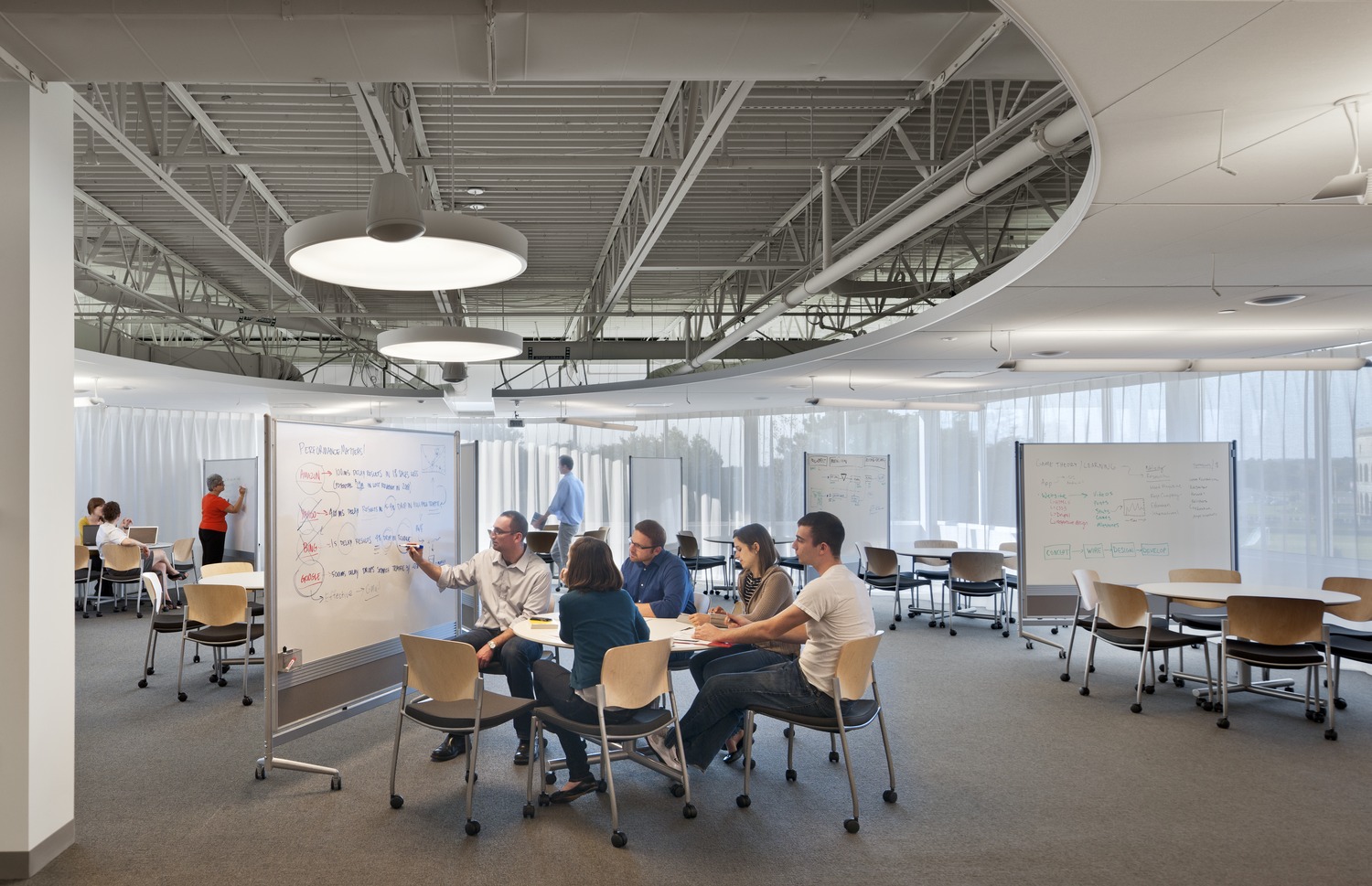 Fiat Lux Features
Everything flexible
To adapt to a changing pedagogical world

Variety and choice
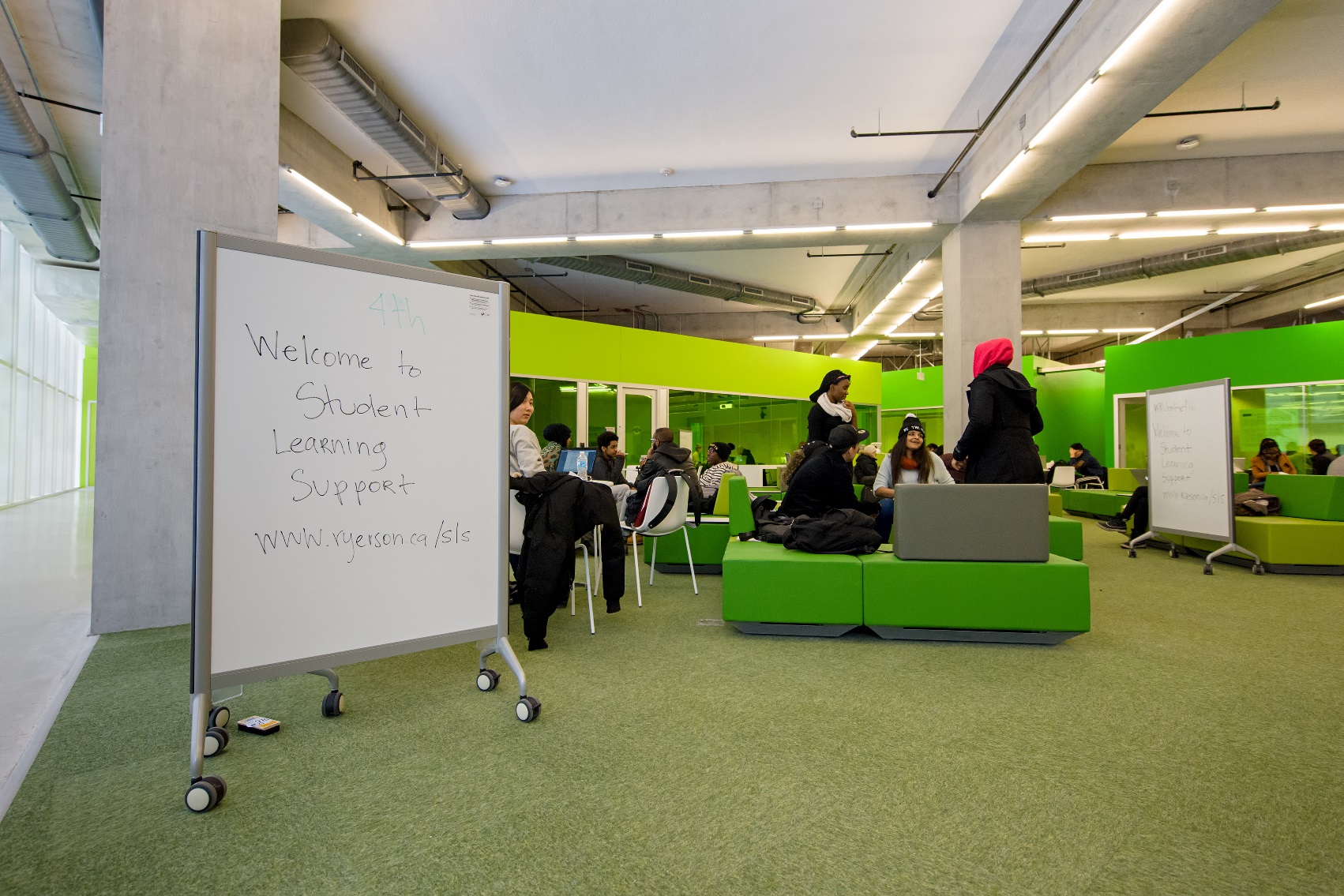 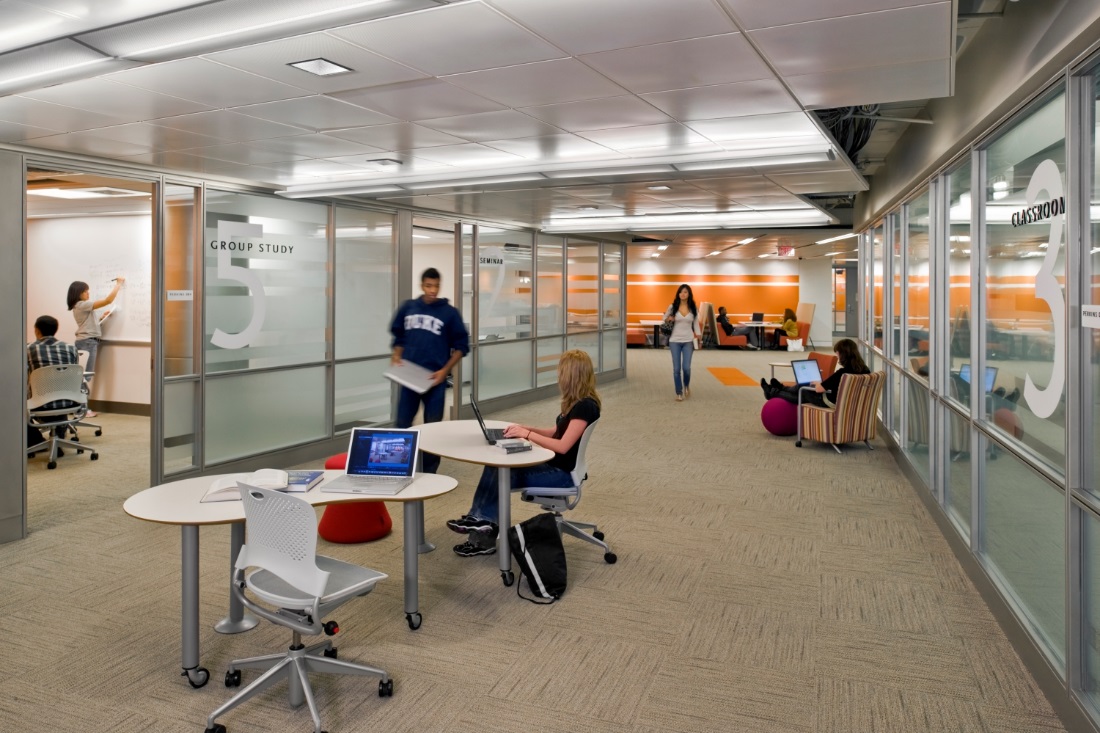 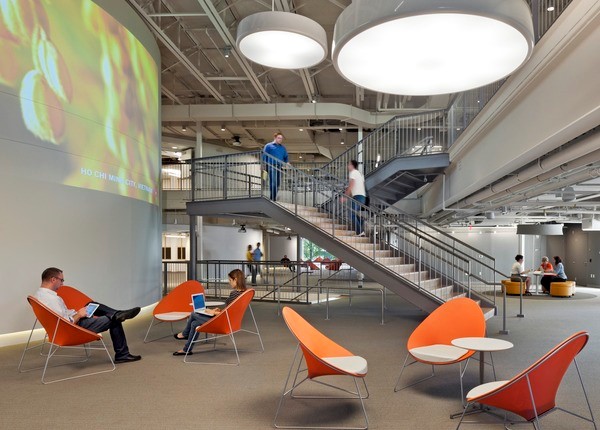 Fiat Lux Features
Technology rich
Innovative
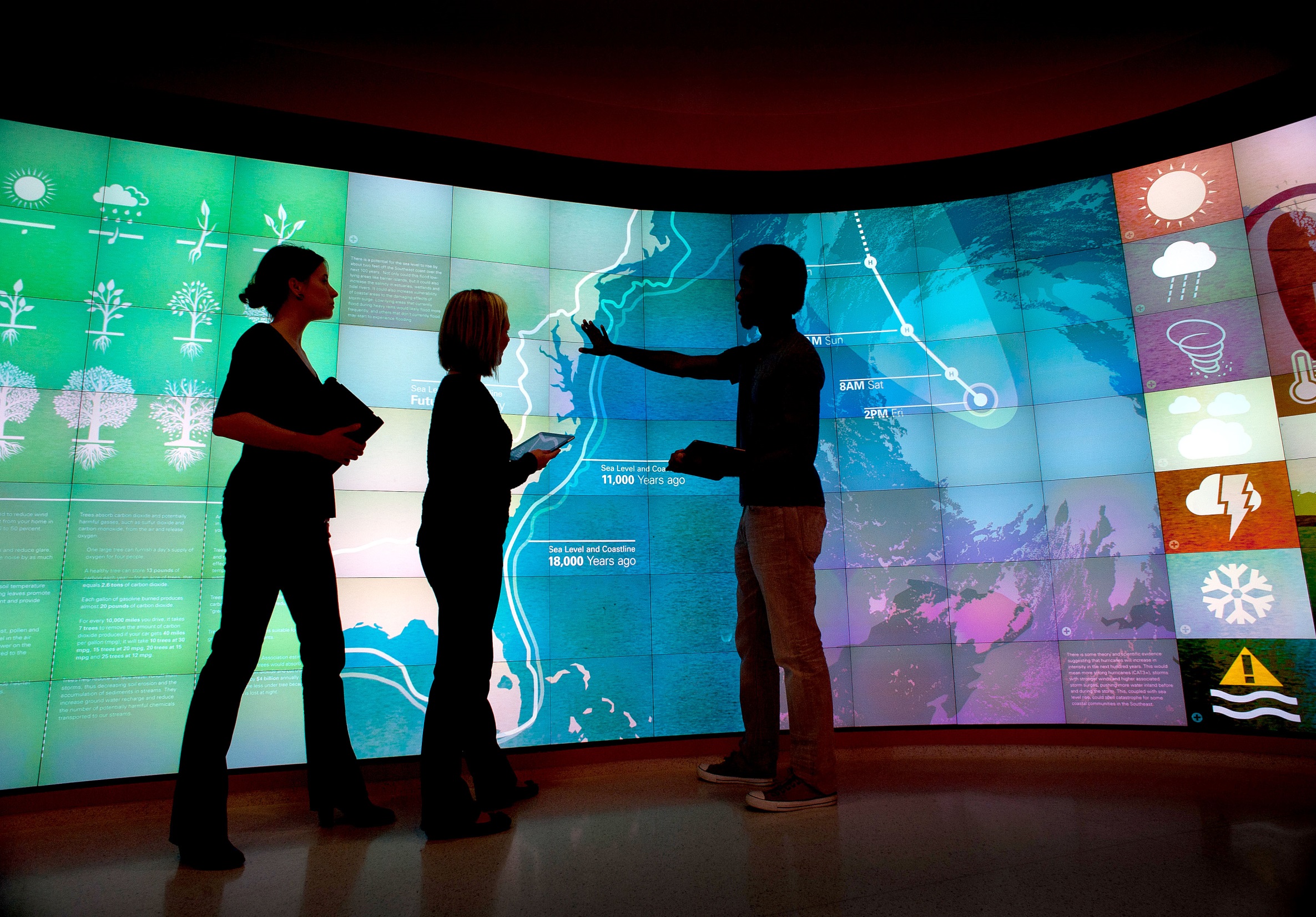 21ST CENTURY STUDENTS:
SCHOLARSHIP IN A DIGITAL WORLD
Courtesy of NC State University
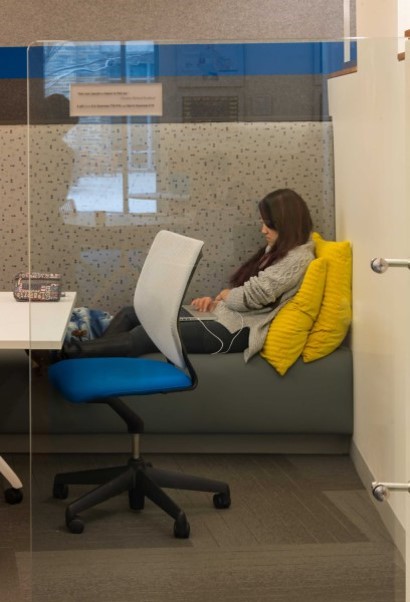 Quiet retreats
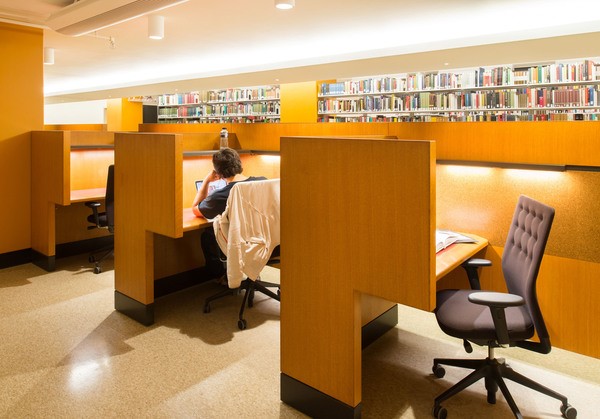 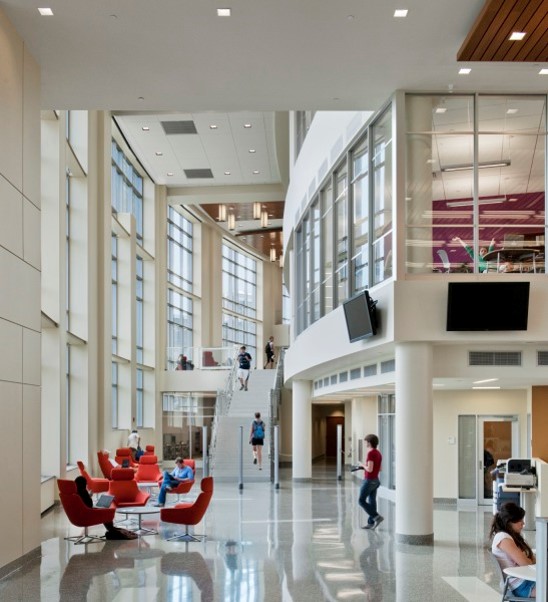 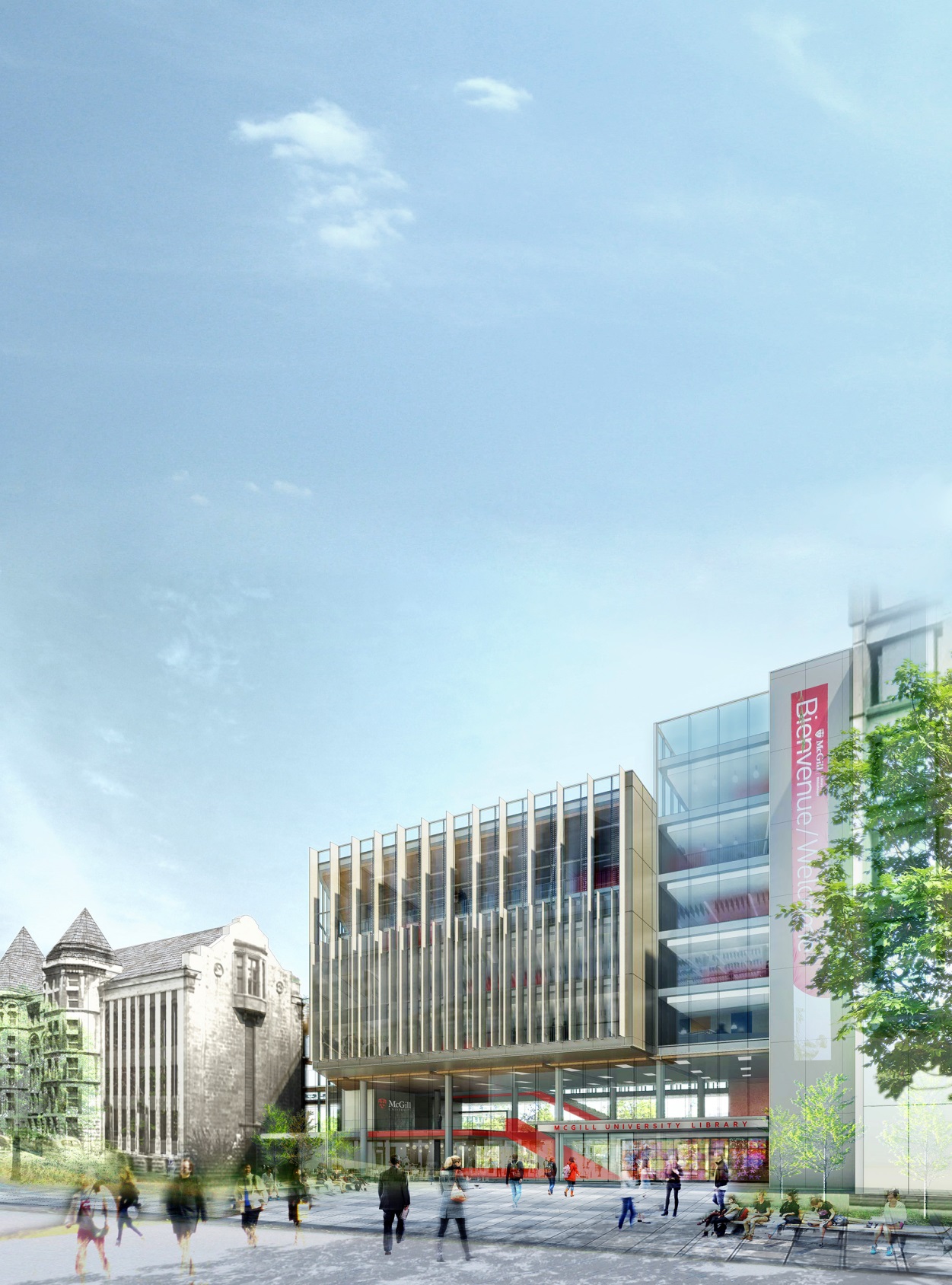 All renderings by ekm and Shepley-Bulfinch
VISION FOR THE FUTURE:
LIBRARY OF THE MID-21ST CENTURY
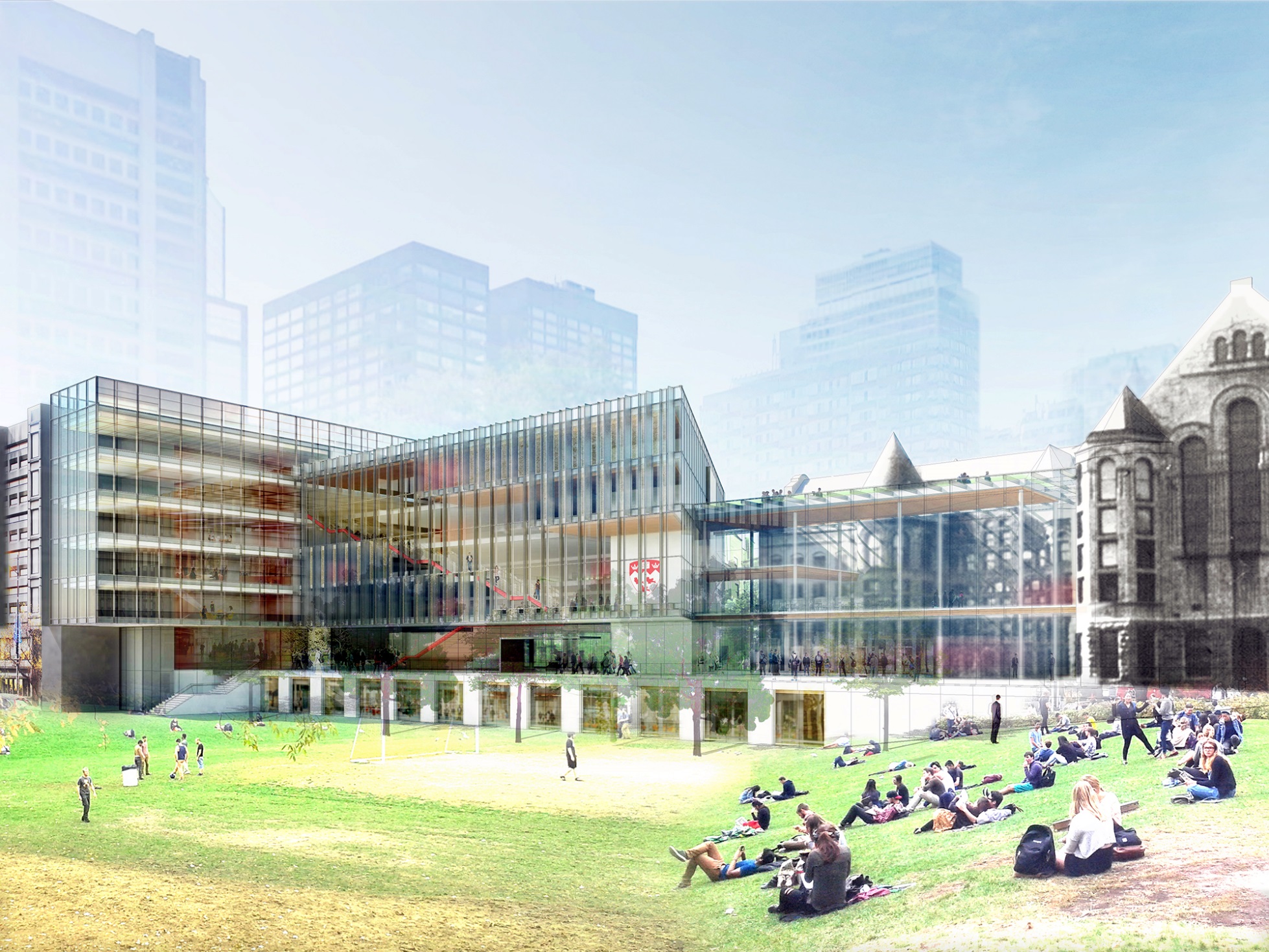 The reimagined Redpath Library Building will offer an inspirational facility that incorporates the best practices of the world’s leading academic libraries.
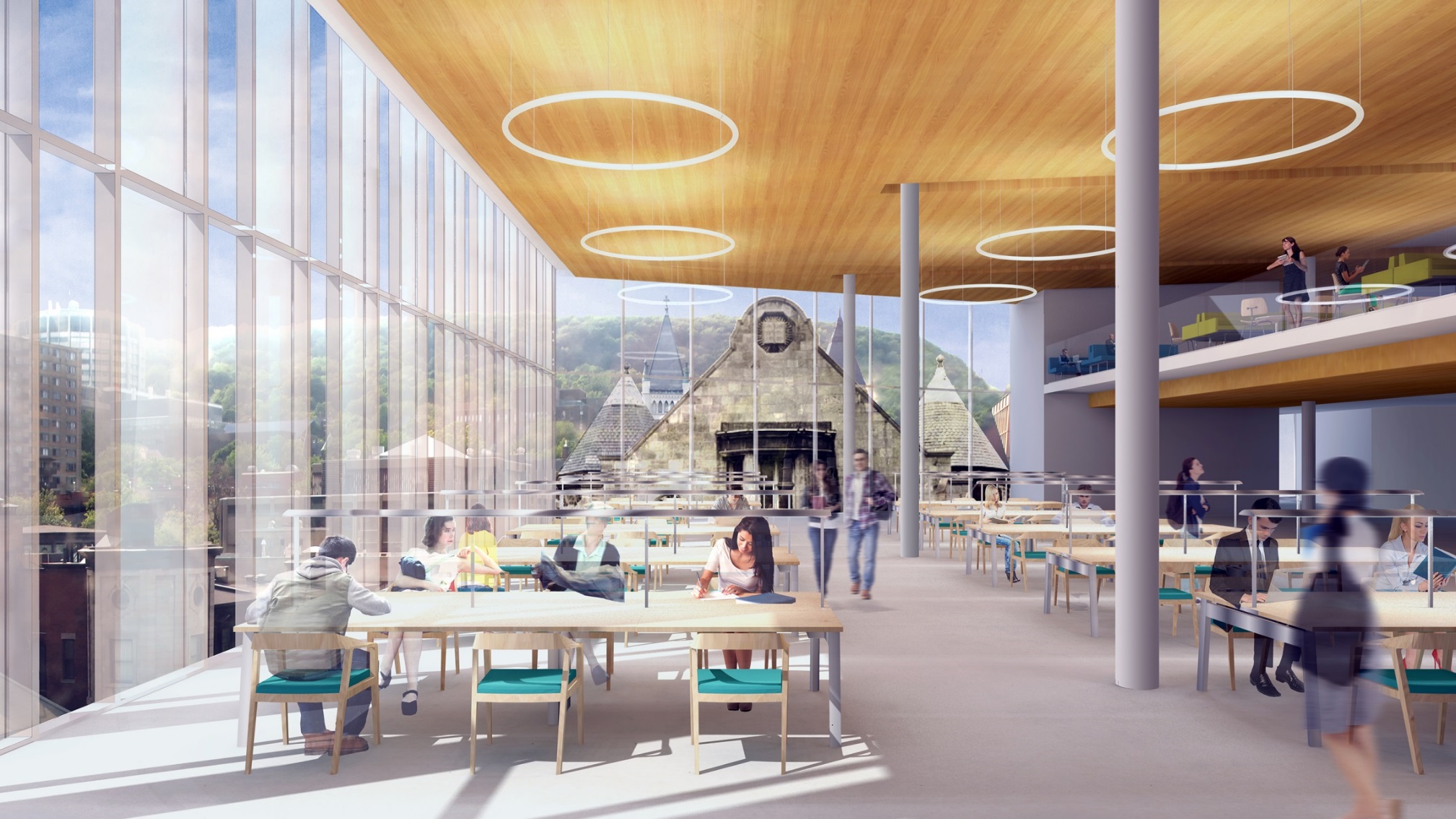 An iconic reading room on the top floor will offer stunning views of the McGill campus, downtown Montreal and nearby Mount Royal.
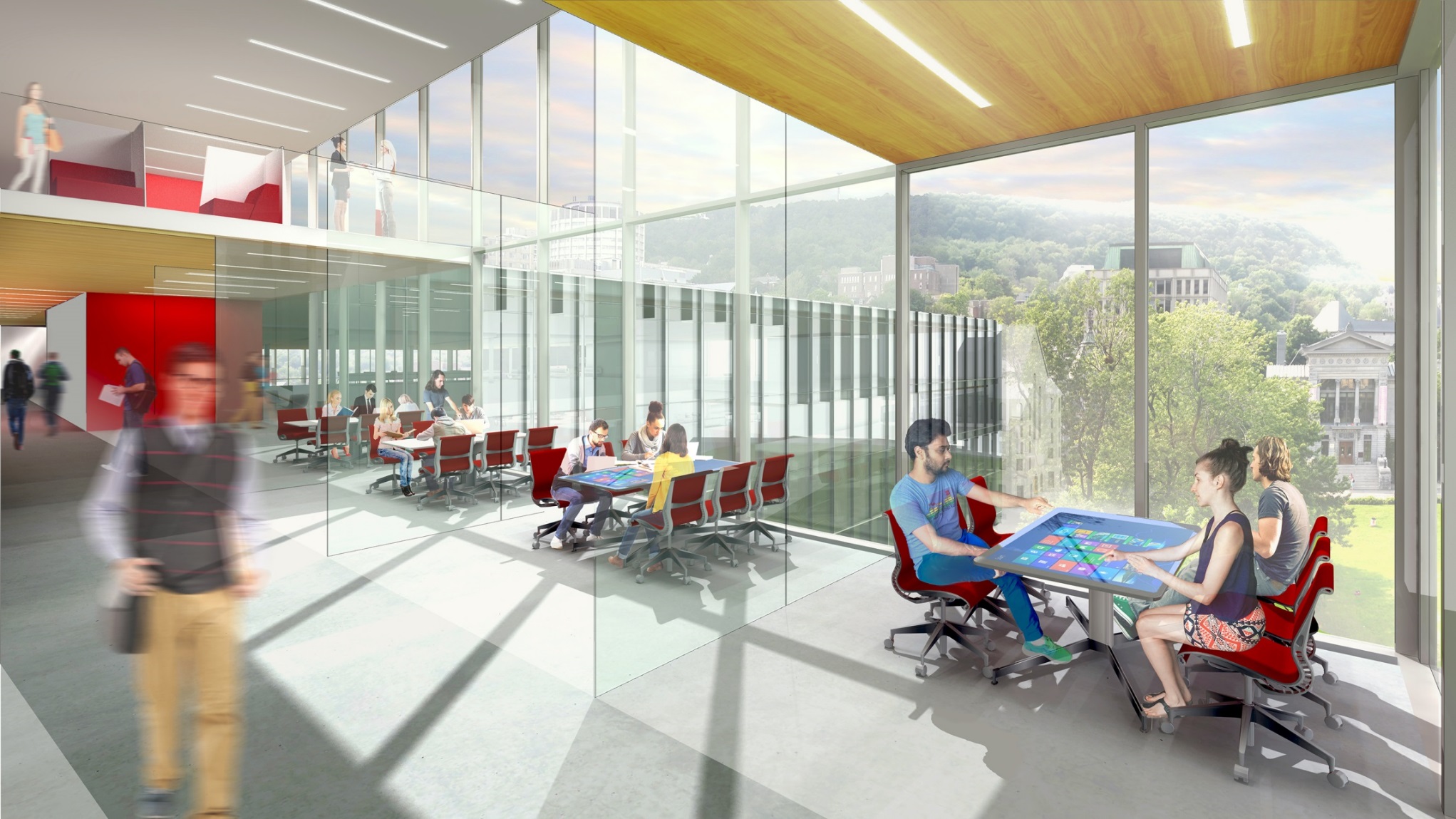 Floor space will be rededicated to state-of-the-art, technologically-enhanced solo and group study rooms.
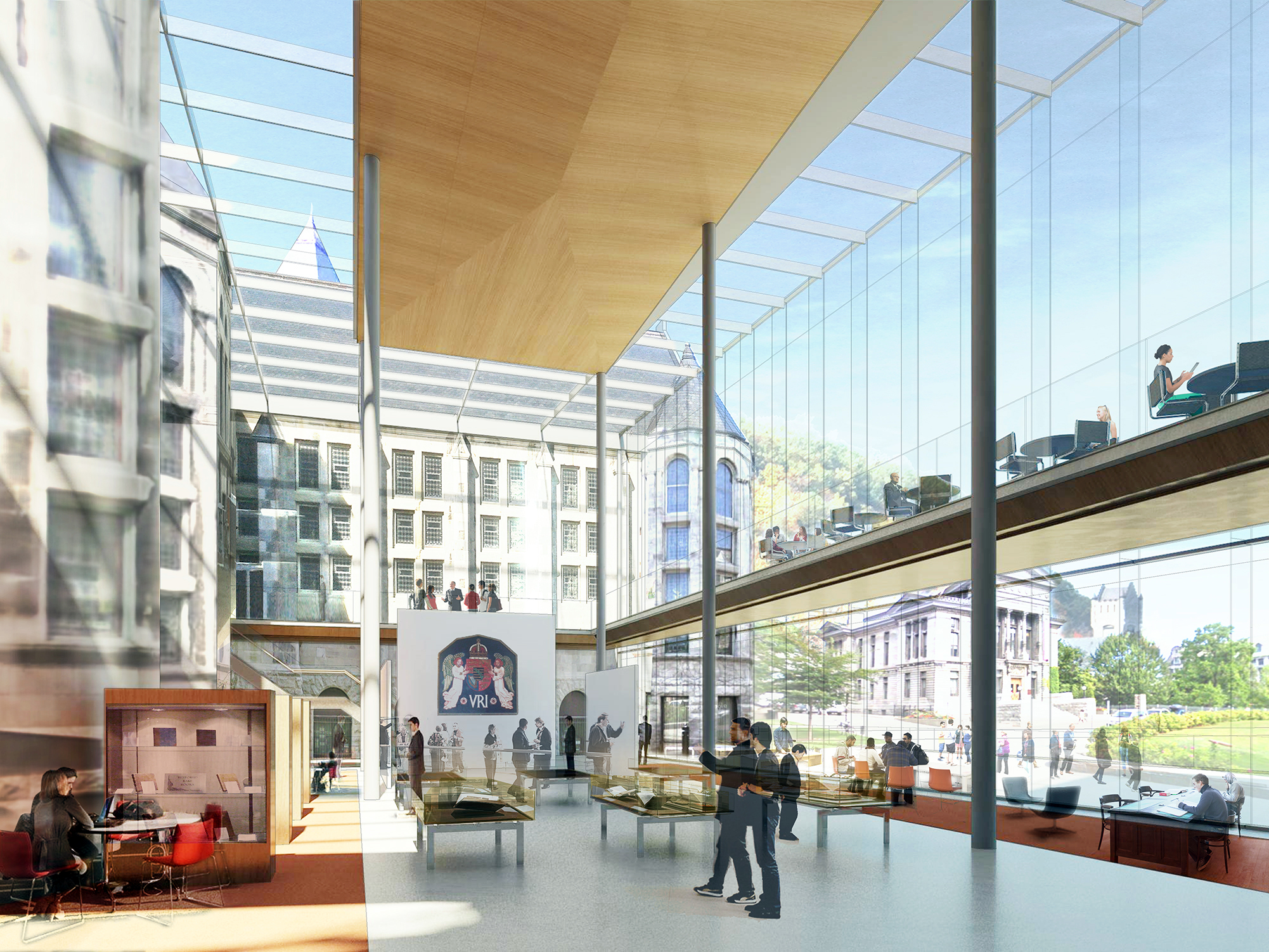 A signature event space will provide a stunning, sun-filled location that will benefit the entire McGill community.
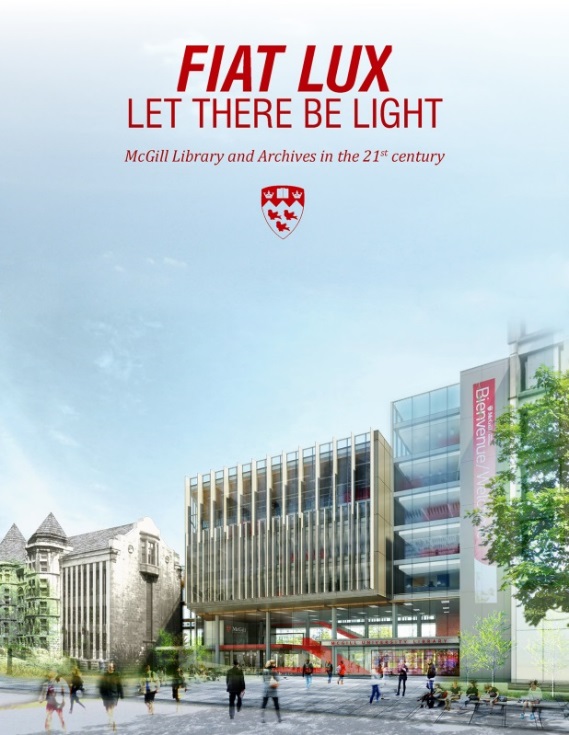 THANK YOU!



mcgill.ca/library/about/fiat-lux
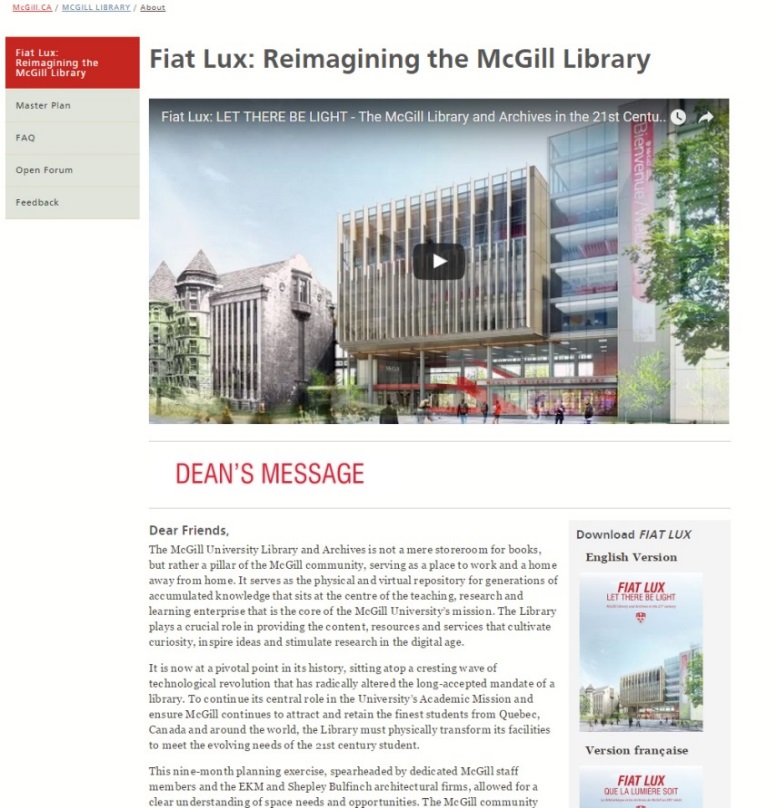